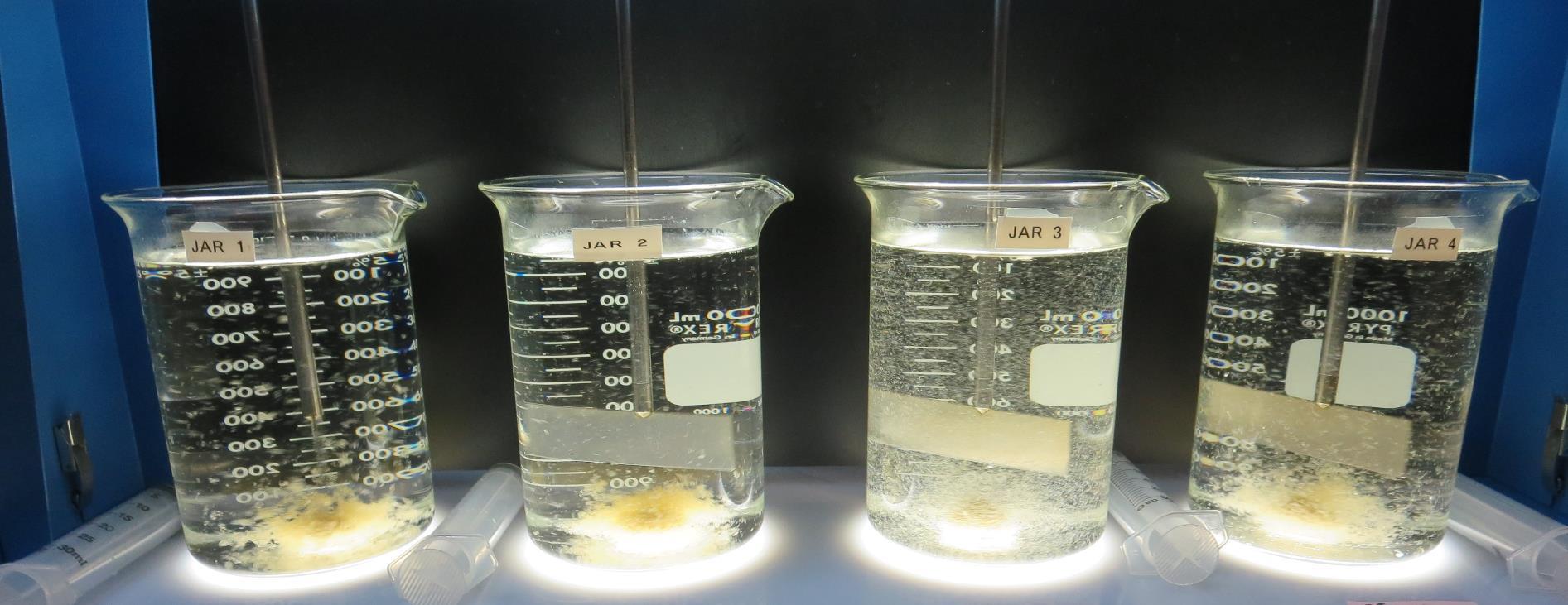 Clearlake Oaks CWDCA1710001Lake CountyJar Test
by Guy Schott, P.E.
September 7, 2022
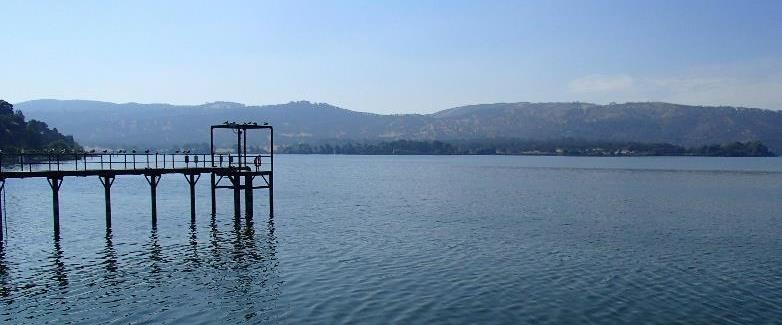 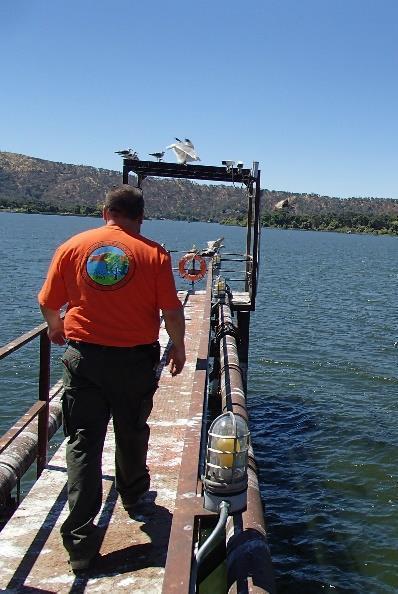 Clearlake Oaks CWDSource Water: Clear LakeConventional Treatment
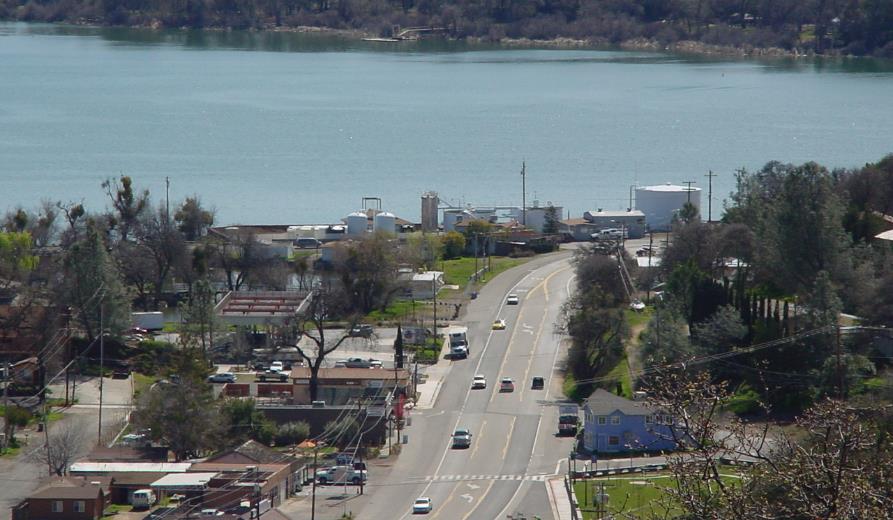 Conventional Treatment Plant
Clearlake Oaks CWD.:Source Water CharacteristicsSeptember 7, 2022
Source (at Pier) – no ozone was applied 
pH: 8.76
Turbidity: 13.4 NTU
UVT: 75.8%
UVA: 0.120/cm
0.4 um Filtered
Turbidity: 0.45 NTU
UVT: 81.6%
UVA: 0.087/cm
UVT/UVA, pathlength 10 mm
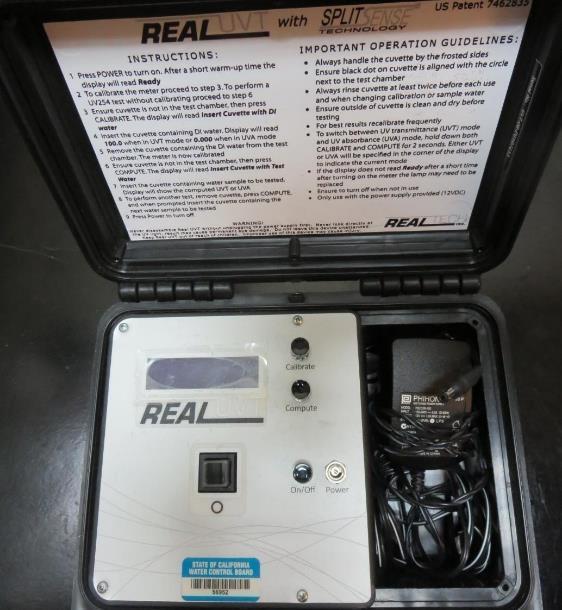 UV transmittance (UVT) is a measurement of the amount of ultraviolet light (commonly at 254 nm due to its germicidal effect) that passes through a water sample compared to the amount of light that passes through a pure water sample. The measurement is expressed as a percentage, % UVT.
%UVT = 10(-UVA) x 100%
UV absorbance (UVA) is calculated as a relative measure of the amount of light absorbed by a water sample compared with the amount of light absorbed by a pure water sample.  
UVA = -log(%UVT/100)
Applied Coagulants for Jar Testing (1)
Pro Pac 9800 (NTU Technologies)
50% Aluminum Chlorohydrate 
50% Water
23.62% Al2O3
12.5% Al
83% Basicity
SG = 1.25-1.34

NSF limit: 250 mg/L as Product
10 mg/L as 9800 = Reduction 1.18 mg/L as CaCO3
Pro Pac 9890 (NTU Technologies)
35-45% Aluminum Chlorohydrate
20% polyamine (50% water, 50% active polyamines)
35-45% Water
~18.9% Al2O3
~10.5% Al
83% Basicity
SG = 1.25-1.34

NSF limit: 50 mg/L as Product; 
Product dose 10 mg/L = 1 mg/L polyamines active
Applied Coagulants for Jar Testing (2)
7% Acid Alum
36.48% Alum
3.25% Al
6.2% Al2O3
7% H2SO4
SG = 1.30
NSF limit: 450 mg/L as Product
Chemtrade
10 mg/L as Alum = Reduction 6.99 mg/L as CaCO3 with H2SO4
NTU Technologies
CD313P Acrylamide Polymer (dry)
(NTU Technologies)
Cationic dry polymer
NSF limit: 1 mg/L as Product

Veolia Water Solutions
HYDREX 3523 
Acrylamide Polymer (dry)
Anionic polymer
NSF limit: 1 mg/L as Product
Coagulant Information
Unless stated otherwise, all coagulant doses are reported as Product (100% strength).  Ferric Chloride is reported as FeCl3.
Preparation of coagulant stock solutions are generally 1.0 and/or 0.1 percent strength using 100 and/or 200 mL volumetric flasks.
Finnpipette F2 variable volume pipette, capacity 100-1000 micro liters is used for stock solution preparation and coagulant aid jar test dosing.
Finnpipette F2 variable volume pipette, capacity 0.5-5 mL is used for primary coagulant jar test dosing.
Source: Clear Lake : Jar Test 1-4 ResultsFlash 20 sec (200 RPM), Floc1 2 min (110 RPM), Floc2 3 min (60 RPM)
Source: Clear Lake : Jar Test 5-8 ResultsFlash 2 min (200 RPM), Floc1 2 min (110 RPM), Floc2 3 min (60 RPM)
Source: Clear Lake : Jar Test 9-16 ResultsFlash 2 min (200 RPM), Floc1 2 min (110 RPM), Floc2 2 min (60 RPM)
Source: Clear Lake : Jar Test 17-20 ResultsFlash 2 min (200 RPM), Floc1 2 min (110 RPM), Floc2 2 min (60 RPM)
Source: Clear Lake : Jar Test 21-25 ResultsFlash 2 min (200 RPM), Floc1 2 min (110 RPM), Floc2 2 min (60 RPM)
Source: Clear Lake : Jar Test 26-28 ResultsFlash 2 min (200 RPM), Floc1 2 min (110 RPM), Floc2 2 min (60 RPM)
Source: Clear Lake : Jar Test 29-36 ResultsFlash 2 min (200 RPM), Floc1 2 min (110 RPM), Floc2 2 min (60 RPM)
Jar Testing – Procedures for Actiflo, 1-Liter Jars
Fill jars with source water prior to coagulant injection and set paddle speed at 30 rpm
Add chemicals (i.e., NaOCl, primary coagulant, coagulant aid) to each jar
Start flash mix and hold for 2 minutes (200 rpm)
Add ballast sand and acrylamide polymer during flash mixing
Reduce paddled speed to 110 RPM for 2 minutes
Reduce paddle speed to 60 RPM for 2 minutes
Raise paddles out of water and settled for 1 minute
Syringe 25 mL from each jar taken 1-inch below surface (25 mL/12 sec rate)
Filtered through 1.2 um isopore membrane into cuvette (drip rate, 15 mL/90 sec)
Measure filtrate turbidity, chlorine residual and %UVT or UVA
Measure settled water turbidity after 5 minutes of total setting
Record all data
Jar TestFilterability Test Equipment
Turbidity Instrument

Syringe w/Luer-Lock Tip, 30 cc 
(part#: 2225800, by Hach)

Swinnex Filter Holder, 25 mm                                   (part#: SX0002500)

Isopore Membrane Filter, 1.2 um absolute 
pore size, 
Φ= 25 mm , thickness: 24 um, 
hydrophilic polycarbonate membrane
(part #: RTTP02500)

Go to Sigma-Aldrich for laboratory supplies  http://www.sigmaaldrich.com/united-states.html
Isopore Membrane Information
Isopore Membrane Background Information
The Isopore membrane is a polycarbonate, track-etched screen filter recommended for all analyses in which the sample is viewed on the surface of the membrane. The Isopore membrane is composed of polycarbonate film, which has a smooth, glass-like surface for clearer sample observation. The unique manufacturing process of the membrane ensures a precise pore diameter and a consistent pore size for accurate separation of samples by size. Matched-weight filters are not usually required because of low, constant tar and ash weights.Features & Benefits:Membrane structure retains particles on the surface, simplifying counting and analysis
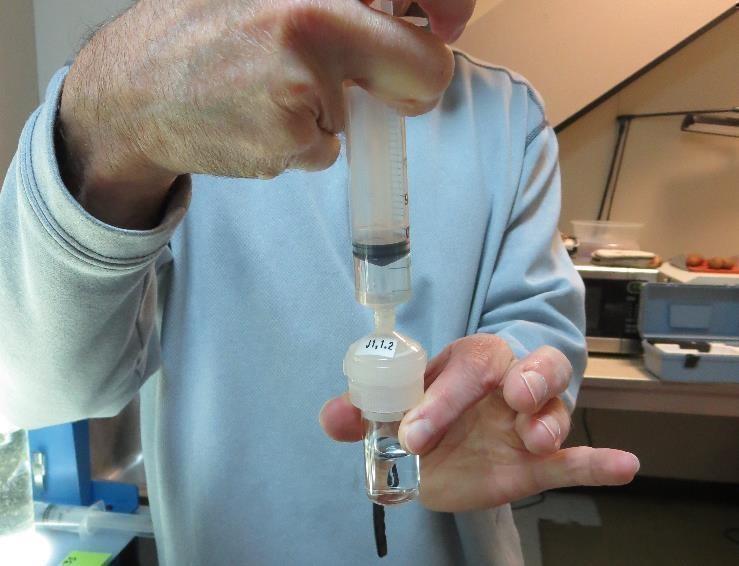 Jar Test - Filterability Test
Syringe ~ 25 mL from jar (after 5-minutes of settling)
Filter-to-waste 3-5 mL
Filter directly into clean cuvette
Measure turbidity 
Note: Take several readings before recording final NTU results.  Micro bubbles can adhere to glass causing false NTU readings.  To remove bubbles, tilt cuvette up to 90 degrees.
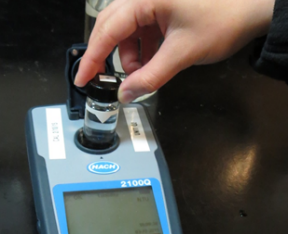 Contact
Guy Schott, P.E.
State Water Resources Control Board
Division of Drinking Water
Santa Rosa, CA
Go to Stock Solution/Dose calculations/Jar Test Results for tools to download
www.waterboards.ca.gov/drinking_water/programs/districts/mendocino_district.html
Email: Guy Schott - Guy.Schott@waterboards.ca.gov
Office Number: 707-576-2732
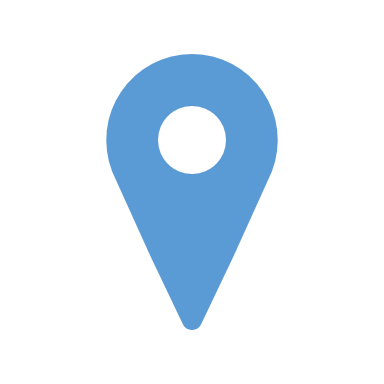